PREBIOTICI – NEPROBAVLJIVE TVARI
tvari koje se ne probavljaju i absorbiraju u tankom crijevu
 fermentiraju u debelom crijevu pod utjecajem nepatogenih bakterija 
 neprobavljivi sastojci hrane koji povoljno utječu na organizam stimulirajući rast ili 
 aktivnost jednog ili nekoliko vrsta bakterija u debelom crijevu
 promoviraju rast “dobrih”  bakterija (Bifidobacterium, Lactobacillus)
 fruktani tipa inulina, galaktooligosaharidi, laktuloza (sintetički disaharid: fruktoza i
  galaktoza)
 mijenja se kapacitet  fermentacije bakterija u gastrointestinalnom traktu
 produkt te fermentacije su acetati masnih kiselina kratkih lanaca – “short chain fatty
  acids (SCFA) acetate”, propionat i butirat
 konzumacija prebiotika može udvostručiti rezerve SCFA u gastrointestinalnom traktu
SCFA su signalne molekulekoje pokreću kaskade biokemijskih procesa u brojnim 
 organima 

 PROBIOTICI –”DOBRE”  BAKTERIJE
* Lactobacillus pomaže razgradnju laktoze kod ljudi koji su netolerantni na laktozu, 
 stvara otpornost na infekcije patogenim bakterijama (Salmonella) 
 
 *Bifidubacterium stimulira imunološki sistem, producira vitamin B, reducira rast 
 patogenih bakterija, reducira razinu kolesterola, pomaže obnovi normalne flore nakon 
 terapije antibioticima
1
antikancerogeni učinci 
 pokusi na miševima genetički predodređenim za nastanak tumora debelog crijeva
 pokusi na ljudima sa komercijalnim probiotikom Synergy 1

  učinci na imunološki sustav
 fagocitni kapacitet makrofaga se povećava
veća produkcija IgA u crijevu
 povećana sekrecija interferona (gama) i IL-10

 učinci na metabolizam lipida
 produkcija propionata je osnova promjenjenog metabolizma lipida
 propionat inhibira de novo sintezu masnih kiselina
 propionat dospjeva u jetru i utječe na regulaciju ekspresije gena koji kodiraju 
 hormone probave 
 reducira se razina kolesterola , a neke studije pokazuju i redukciju triglicerida
2
DROGE SA SLUZIMA
Kemijski sastav: biljni polisaharidi velike molekularne mase sastavljeni 
                             od raznih vrsta šećera
u biljkama se nalaze u staničnom soku ili u staničnim stjenkama
 topive u hladnoj ili toploj vodi
 za razliku od guma nisu ljepljive
3
Tubera salep – gomolj kaćuna 
-oficinalan u austrijskoj
farmakopeji
-zaštićene biljne vrste
u ist. i srednjoj Europi samonikli

Orchis morio , O. militaris, O. tridentata 

imaju dva gomolja (drugi se razvija u pazušcu prizemnog lista) 
Kemijski sastav: uz sluz, bjelančevine, škrob, šećer 
 zamjena za krumpir
 istočne zemlje- piće “salep” – u vodi ili mlijeku- vruć i zaslađen
 izvanredni   antidiaroikum
 ulcerozni kolitis, gastritis
 oblaže sluznicu probavnog trakta
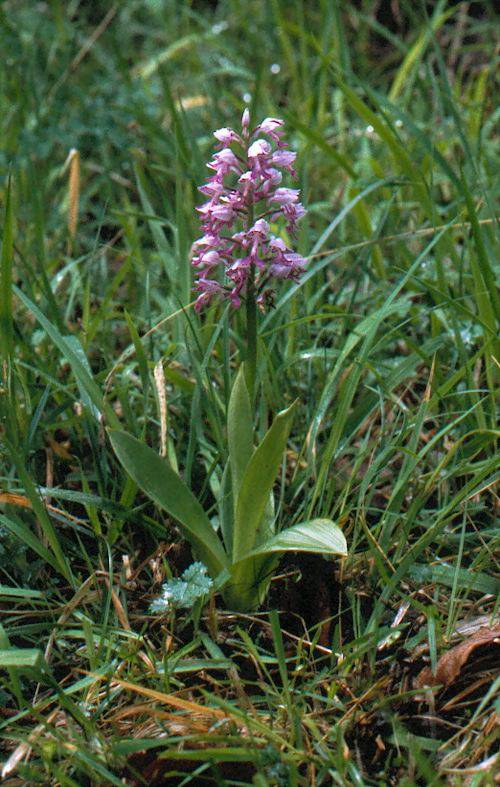 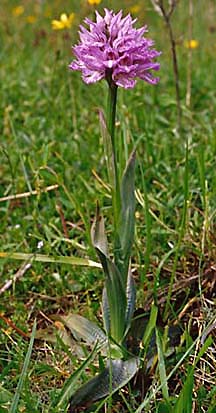 Orchis militaris
Orchis tridentata
4
Vrste porodice Malvaceae: 
sadrže sluzne polisaharide – polisaharidi prema strukturi srodni pektinima –stvaraju hidrogel
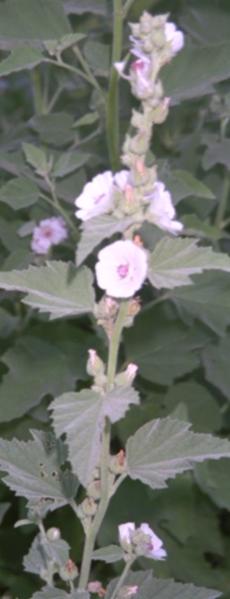 Folium Althaeae – (Althea officinalis) - list bijelog sljeza 
-oficinalna u austrijskoj, francuskoj, begijskoj i rumunjskoj farmakopeji 
sabire se u doba cvatnje  (često napadnut gljivicom roda Puccinia)

Pimjena:
- upale mokraćnog mjehura i prečesto mokrenje, 
oblozi  pri upalnim procesima na koži
5
Radix Althaeae – korijen bijelog sljeza
-oficinalan u njemačkoj, austrijskoj, švicarskoj i 
europskoj farmakopeji

sabire se u kasnu jesen (dvogodišnje i 
 trogodišnje biljke) 

-farmakopeja propisuje mundirani korijen 
(bez periderme i mezofloema) – smanjuje se 
 mogćnost zamjene s Radix belladonae

-sluz topljiva u hladnoj vodi
-vodeni pripravci na sobnoj 
 temperaturi – da škrob ne ometa bubrenje stanica
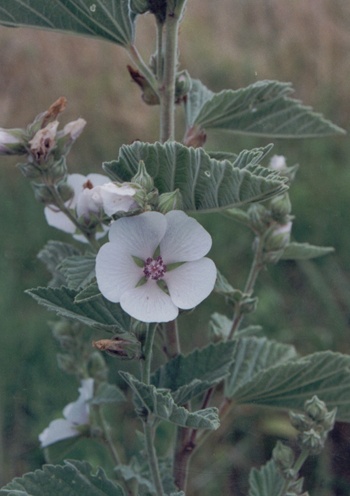 6
Primjena: 
- sluz djeluje umirujuće na sluznicu želuca i crijeva (gastritis)
 
 -blagi laksans koji se može primijeniti i kod nadraženih crijeva , ili njihove upale
 - sirup- ekspektorans, tinktura za alergijski rhinitis

-ispiranje nosne sluznice, primjena i kod dojenčadi
 -olakšava izbijanje zubića kod djece
7
Flos Malvae –  (Malva silvestris L.) - cvijet crnog sljeza

Folium Malvae – list crnog sljeza
- oficinalan u njemačkoj, austrijskoj, švicarskoj, mađarskoj farmakopeji

 Primjena:
manje efikasni u zaštiti sluznica crijeva i dišnih puteva od bijelog slijeza

zajedno s eukaliptusom sastavna komponenta čajeva protiv kašlja
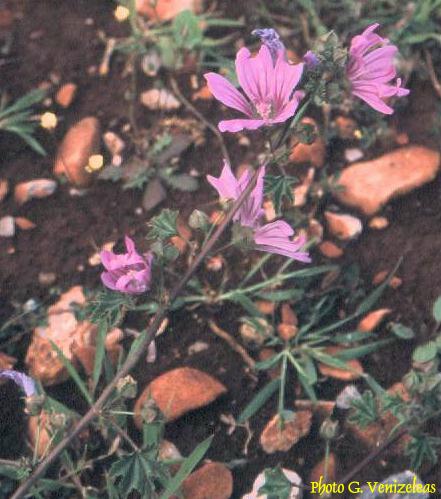 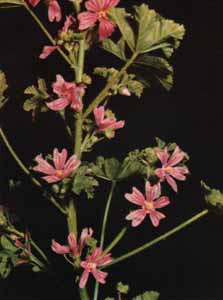 8
Folium (Flos) farfarae – (Tusilagao farfara L.)-  list (cvijet) podbjela

koriste se listovi bez peteljke, sabiranje ljeti

Kemijski sastav: uz sluzi, flavonoidi, tanini, pirolizidinski alkaloidi (PA), 
vitamin C, cink
Primjena: u kombinaciji s Glycyrrhiza glabra (sladić) i Thymus vulgaris (timijan)
kod kašlja
ekstrakt cijele biljke jača imunološki sustav
primjena zbog pirolizidinskih alkaloida ograničenog trajanja
(hepatotoksično djelovanje, veći sadržaj u cvjetovima) primjena ne smije
 biti duža od 4 tjedna, 
- ne smiju ga koristiti  trudnice, dojilje i djeca do 6 godina
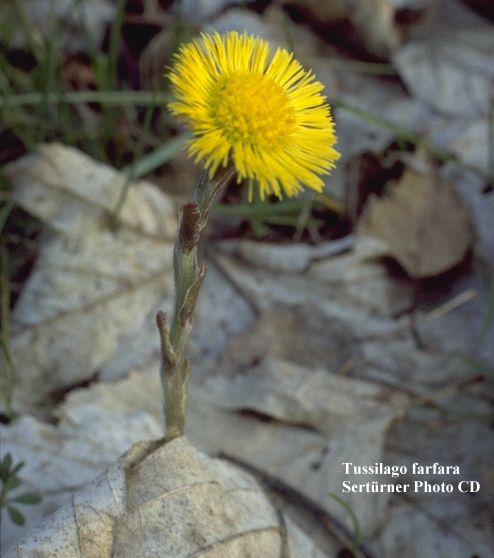 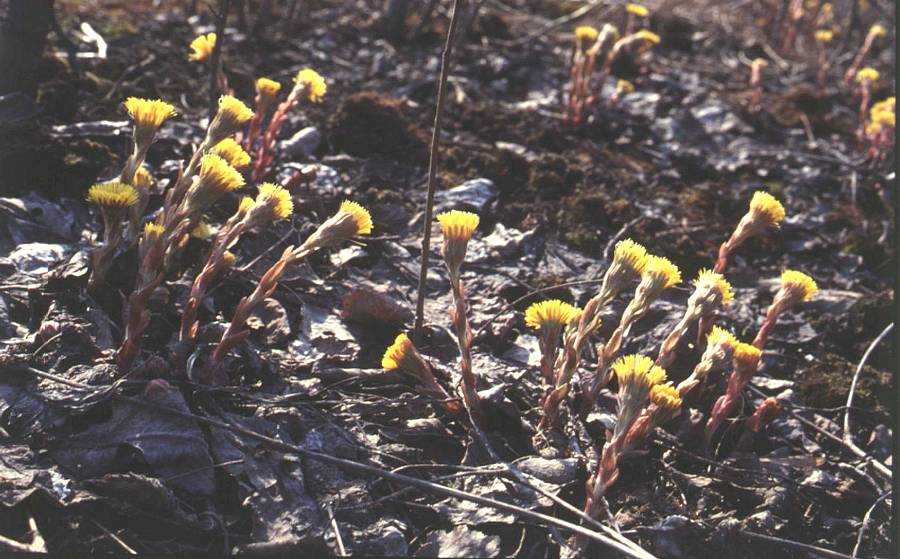 9
Herba Echinaceae (zelen ehinaceje)
Echinacea purpurea L. (Asteraceae)
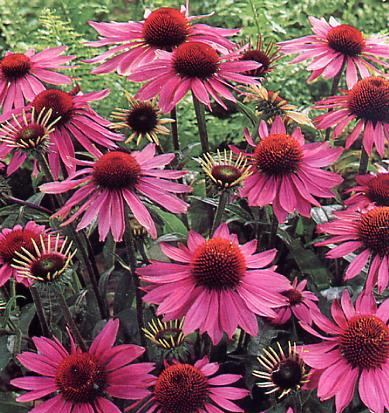 10
polisaharidi, glikoproteini, esencijalne masne kiseline, kavena 
  kiselina alkaloidi, amidi, amini i ketoni 

 kvalitetan preparat ehinaceje mora biti standardiziran na 0,3%
 alkilamida.
-polisaharide,.
djeluje stimulirajuće na imunosni sustav
smanjuje upalu  - povećava broj leukocita u krvi i pojačava fagocitozu
 bakterija i toksičnih tvari u organizmu od strane makrofaga i granulocita
liječenje i ublažavanje simptoma gripe te kod ostalih i čestih infekcija dišnog 
sustava – uzimati preventivno
11
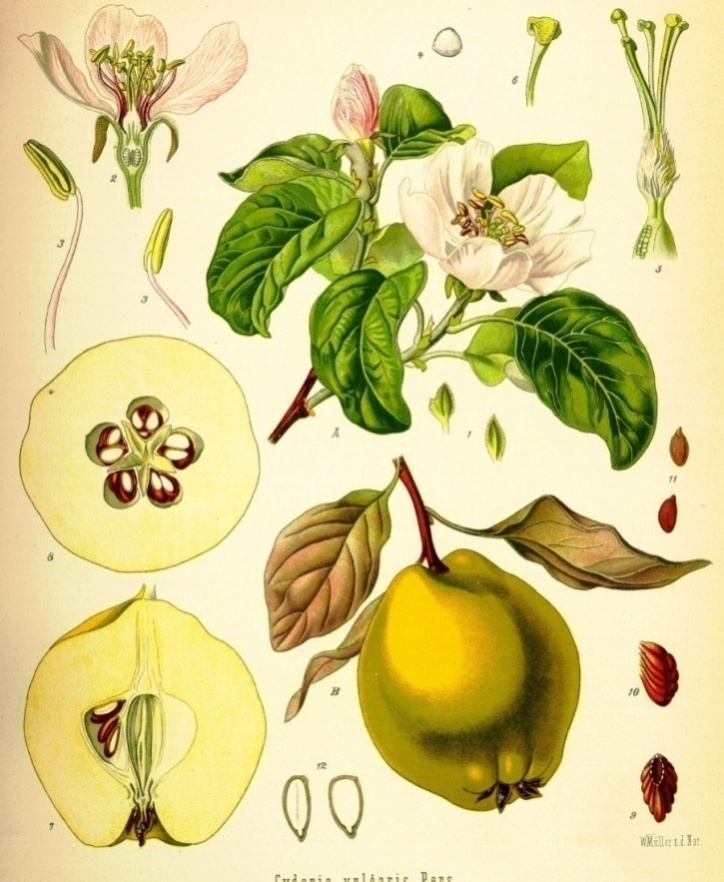 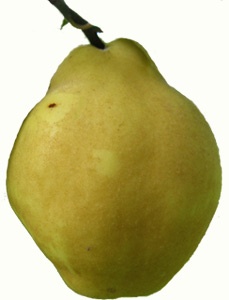 Semen (fructus) cydoniae (Cydonia vulgaris)- sjeme (plod) dunje

Kemijski sastav: uz sluzi tanini, pektin, cijanogeni glikozidi
Primjena: plod- adstringirajuće djelovanje- kod proljeva, posebno kod djece
kuhanjem se gube adstringirajuća svojstva
sjemenke- 20% sluzi-interno protiv kašlja,  oblozi kod opeklina i 
 dekubitusa, dodatak krema
propisane samo cijele sjemenke zbog moguće  razgradnje amigdalina
12
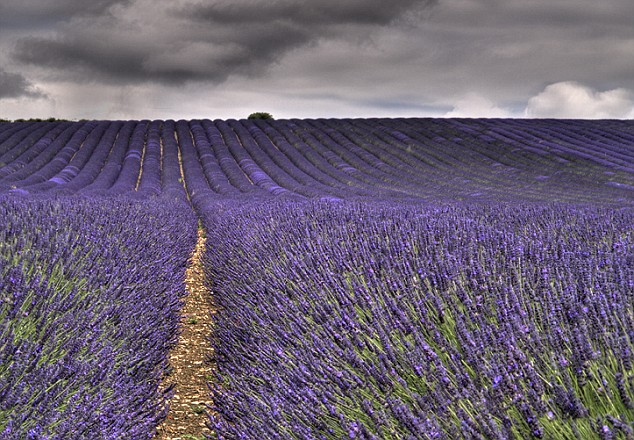 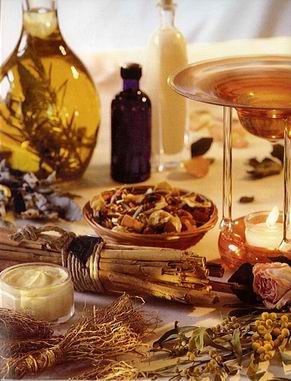 AROMATERAPIJA

drevna tehnika primjene čistih i prirodnih eteričnih ulja za postizanje i održavanje zdravlja i vitalnosti

primjenu je našla još od davnih vremena: Egipat, Kina, Indija, Grci, Rimljani, Arapi

otac moderne aromaterapije je Gattefosse: opekao je ruke u laboratoriju i uronio ih u posudu punu eteričnog ulja lavande - bol se smanjila, rane brže zacijelile
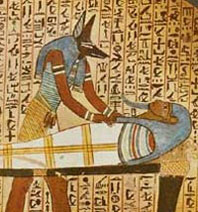 13
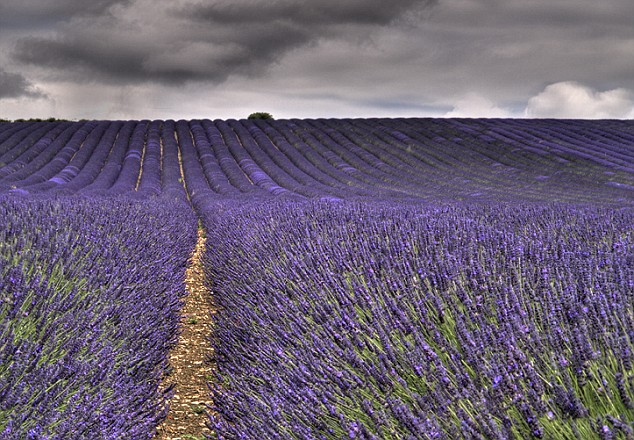 ENGLESKI MODEL (primjenjuje se u Hrvatskoj)

 -   kroz dišni sustav: djeluje na mozak i zatim se putem pluća prenosi po cijelom organizmu krvotokom
 -   putem kože (dermalno): mješavina baznih i eteričnih ulja nanosi se na kožu (npr. masažom). 
 -   koža upija 60% tvari koje na nju nanesemo, tvari ulaze u krvotok i šire se cijelim organizmom. 
 -   zadržavaju se u organizmu 12-24h (ovisno o tjelesnoj konstituciji), a izlučuju mokraćom i znojem.
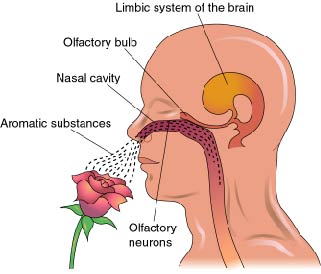 14
[Speaker Notes: The limbic system (or Paleomammalian brain) is a set of brain structures including the hippocampus, amygdala, anterior thalamic nuclei, septum, limbic cortex and fornix, which seemingly support a variety of functions including emotion, behavior, long term memory, and olfaction.]
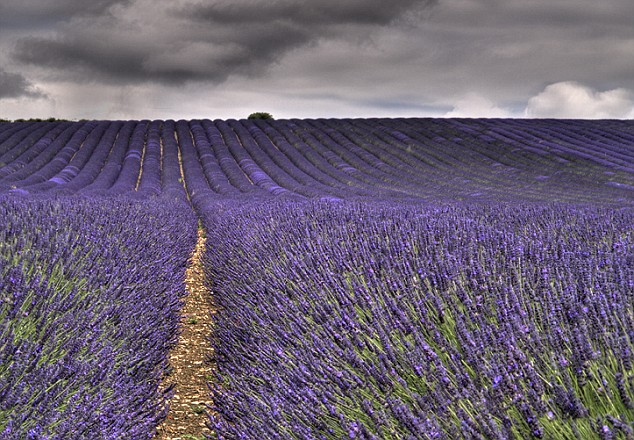 FRANCUSKI MODEL

-    eterična ulje unose se u organizam i oralno, rektalno i vaginalno, a primjenu odabiru i strogo nadziru aromaterapeuti medicinskog ili biološkog obrazovanja (liječnici, farmaceuti i biolozi)
-    ovaj način primjene može biti opasan ukoliko ga provodi needucirana osoba
15
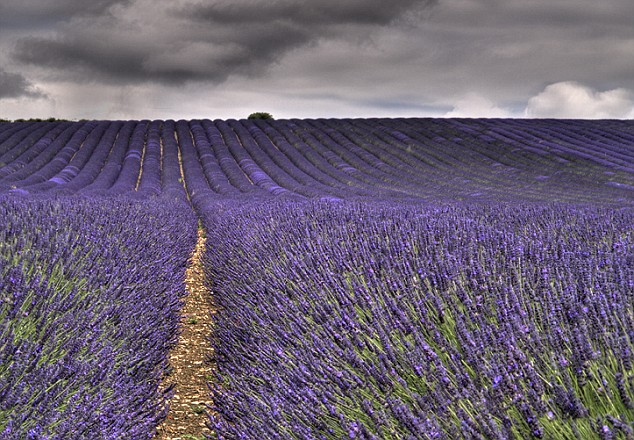 ETERIČNA ULJA

-    čista i prava eterična ulja moraju proći kroz kontrolu 
      plinskom kromatografijom i bočica treba biti od 
      tamnog stakla 
-    dobivaju se destilacijom vodenom parom i 
      tiještenjem (naprimjer iz kore citrusa)
-    trebaju se držati na hladnom mjestu zaštićenom 
      od sunca 
-    eterična ulja mogu biti i iz biodinamičkog uzgoja
      što je bitno za citruse koji se pročišćavaju tiještenjem 
-    ulja dobivena parnom destilacijom na taj se način 
      ujedno pročišćavaju od nepoželjnih tvari (pesticida, herbicida i slično)

BAZNA ULJA

 -   bazna ulja moraju biti hladno prešana i organska (iz biodinamičkog uzgoja)
 -   trebaju biti pohranjena u tamnim staklenim bočicama i drže se na hladnom 
      mjestu zaštićenom od sunca
- pri primjeni na koži eterična ulja se mješaju u baznim uljima u određenoj koncentraciji
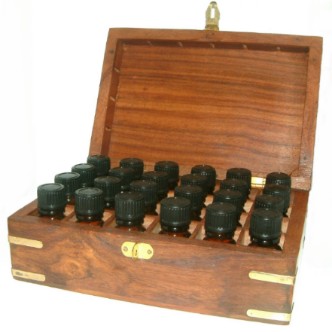 16
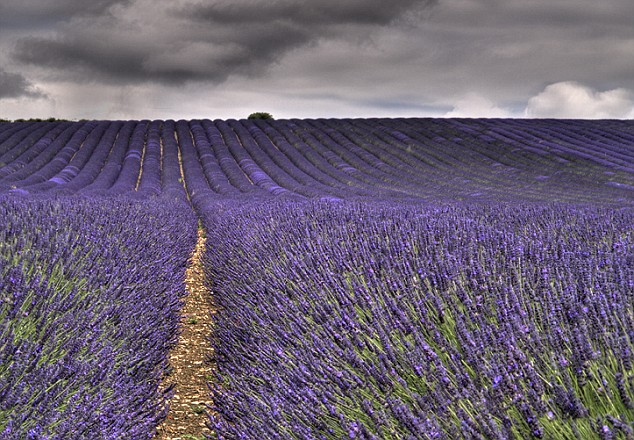 Eterična ulja
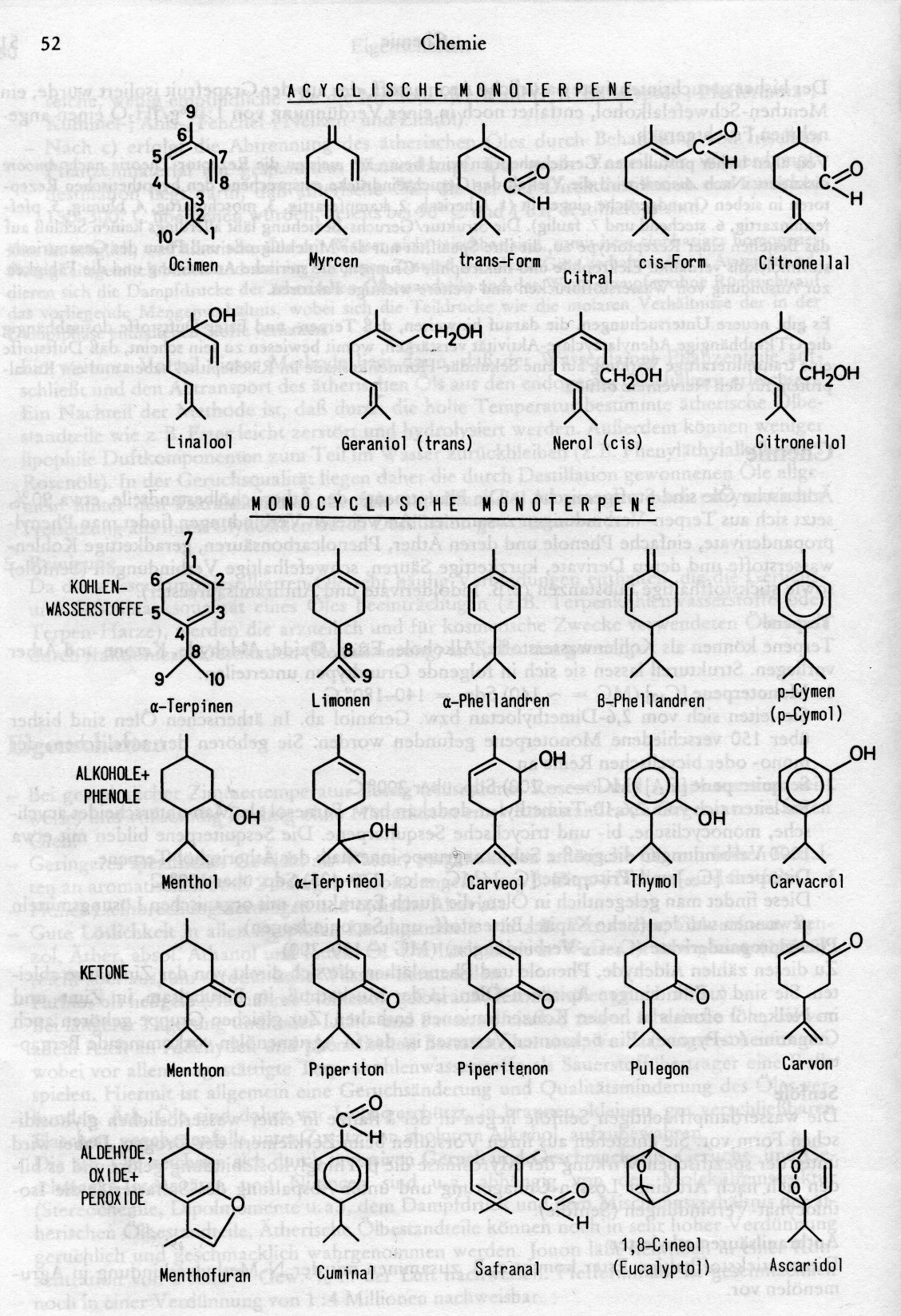 Kemizam eteričnih ulja
smjesa tvari – alkoholi, fenoli, aldehidi, ketoni, kiseline i esteri
bez obzira na funkcionalnu skupinu sastojci 
	eteričnih ulja  se dijele na:
A) terpenske tvari
B) fenilpropanske tvari
C) ostale tvari

A) Terpenske tvari
-      struktura molekule im je alifatska ili ciklička
prema broju ugljikovih atoma dijelimo ih na:
		hemiterpene (5 C atoma) – izopren C5H8
      		monoterpene (10 C atoma)
   		seskviterpene (15 C atoma)
      		diterpene    (20 C atoma)
      		triterpene  (30 C atoma)
najvažniji mentol, timol, tujon

B) Fenilpropanske tvari 
fenilpropan u biljkama nije prisutan, ali su tu 
	njegovi derivati
najvažniji cimetni aldehid, eugenol i p-cimol
17
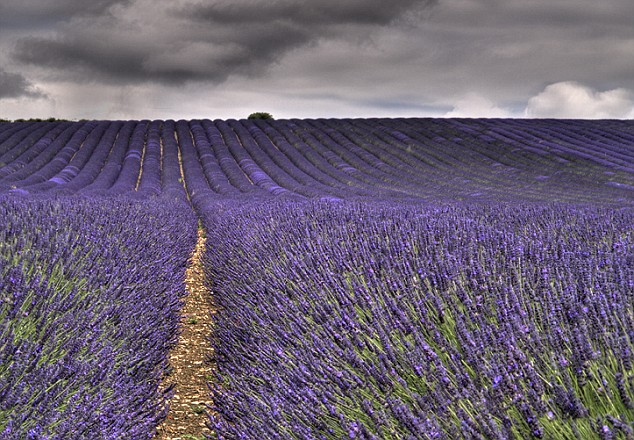 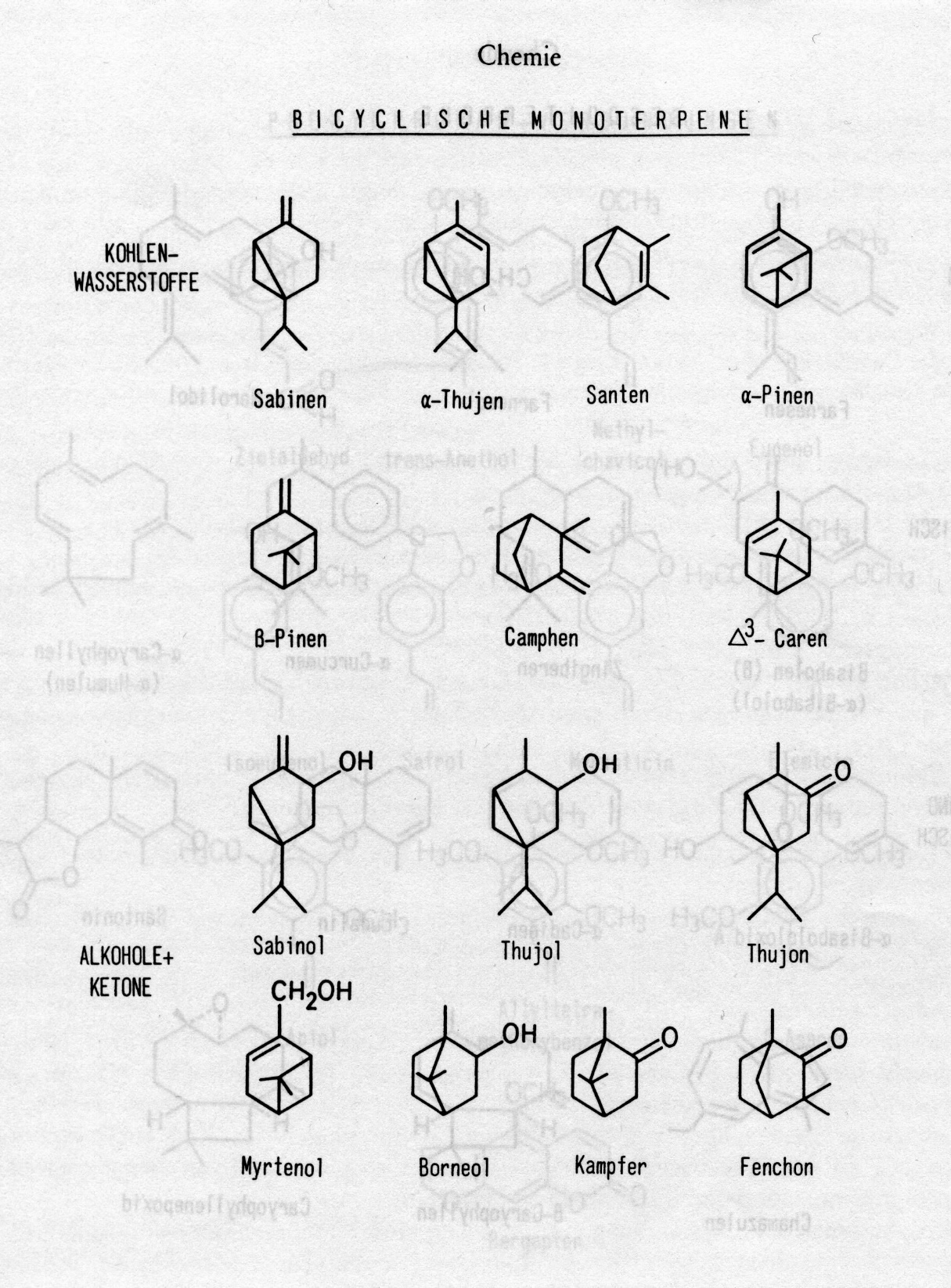 C) Ostale tvari
-       lančasti ugljikovodici i njihovi derivati s kisikom (alkoholi, ketoni, aldehidi, organske kiseline)

Dobivanje i čuvanje eteričnih ulja
dobivaju se iz različitih biljnih djelova najčešće destilacijom pomoću vodene pare, rjeđe destilacijom pomoću lako hlapljivih organskih otapala ili tiještenjem
autooksidacija i polimerizacija
čuvanje u punim bočicama, zaštićeno od svjetlosti, na temperaturi ne višoj od 15°C
18
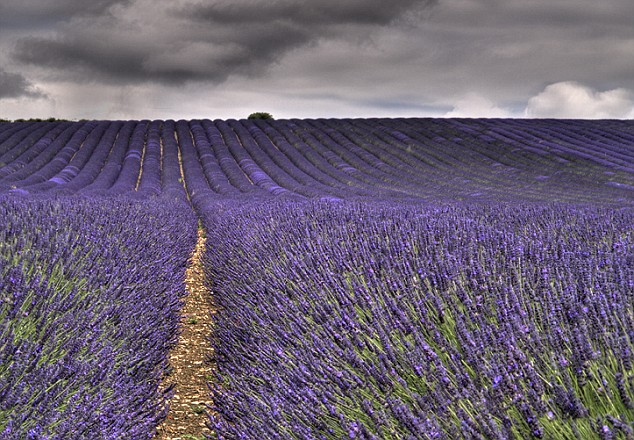 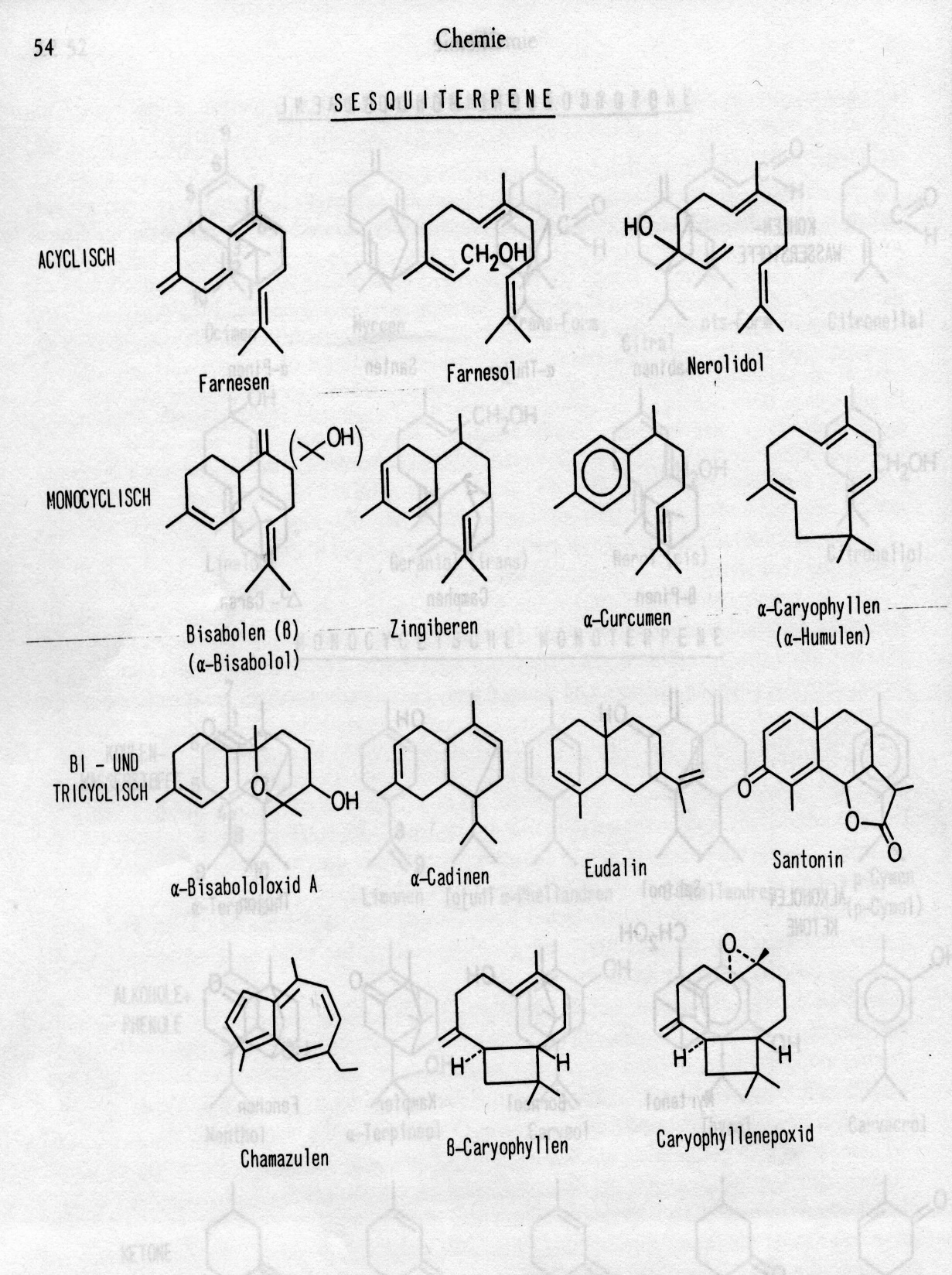 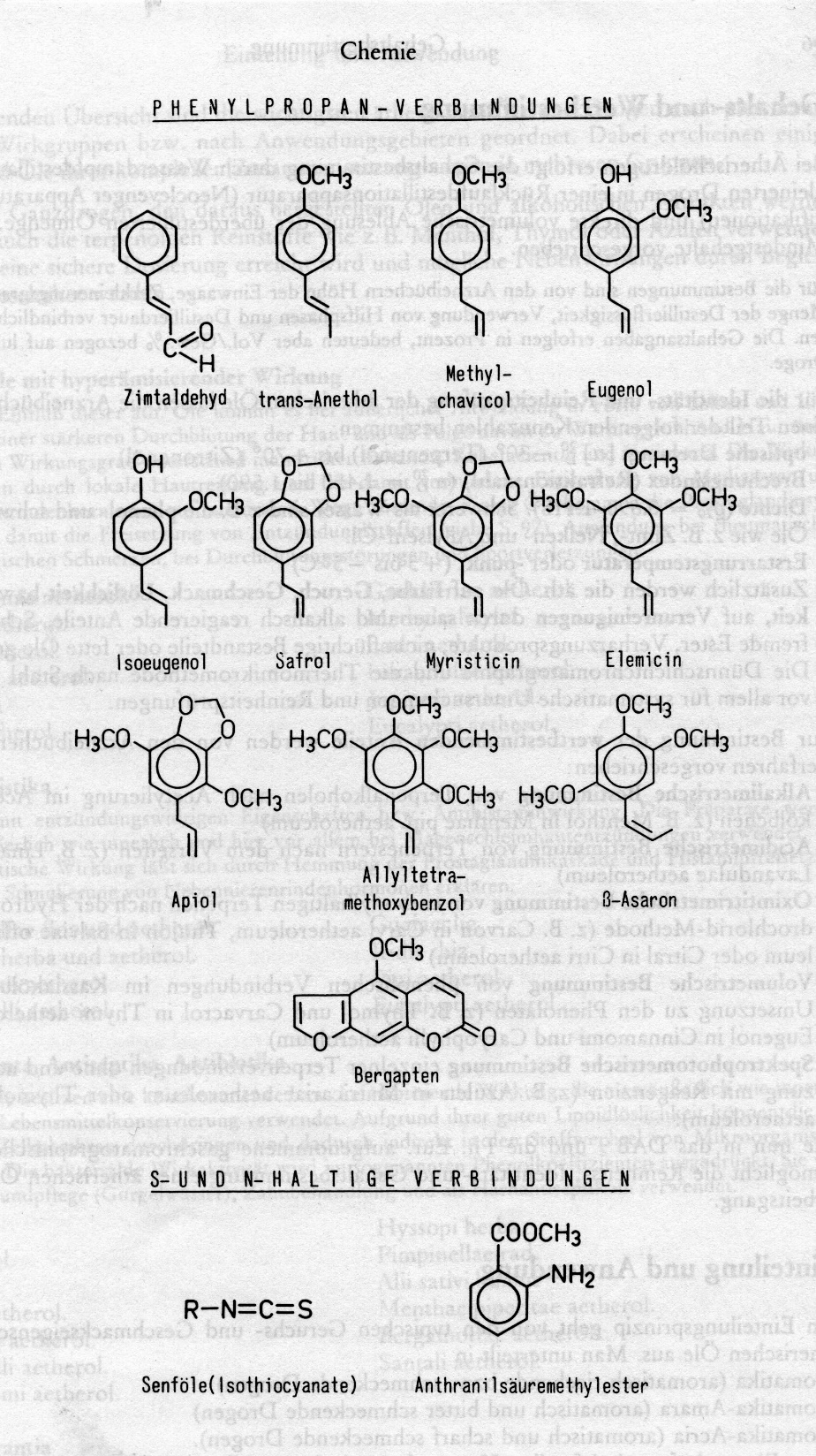 19